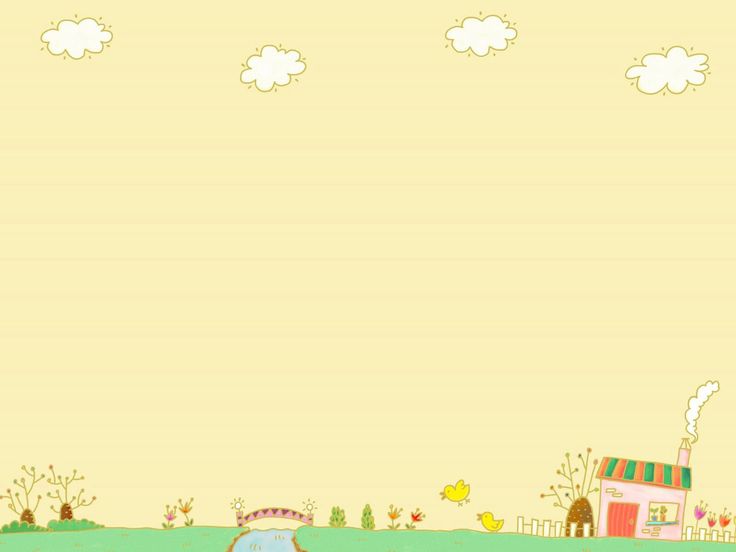 PHÒNG GIÁO DỤC VÀ ĐÀO TẠO QUẬN LONG BIÊNTRƯỜNG MẦM NON GIANG BIÊN
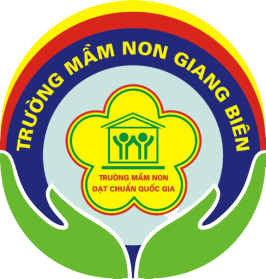 LĨNH VỰC PHÁT TRIỂN NHẬN THỨC
Hoạt động	: Nhận biết phân biệt
	Đề tài		: Nhận biết vị trí trên của bản thân
	Lứa tuổi	: 24 – 36 tháng
	Người dạy	: Nguyễn Thị Nhàn
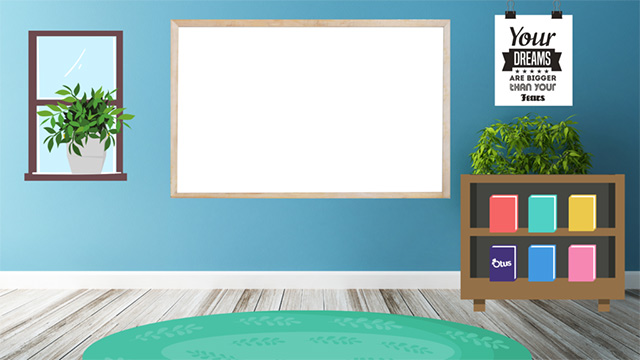 1.Ổn định tổ chức
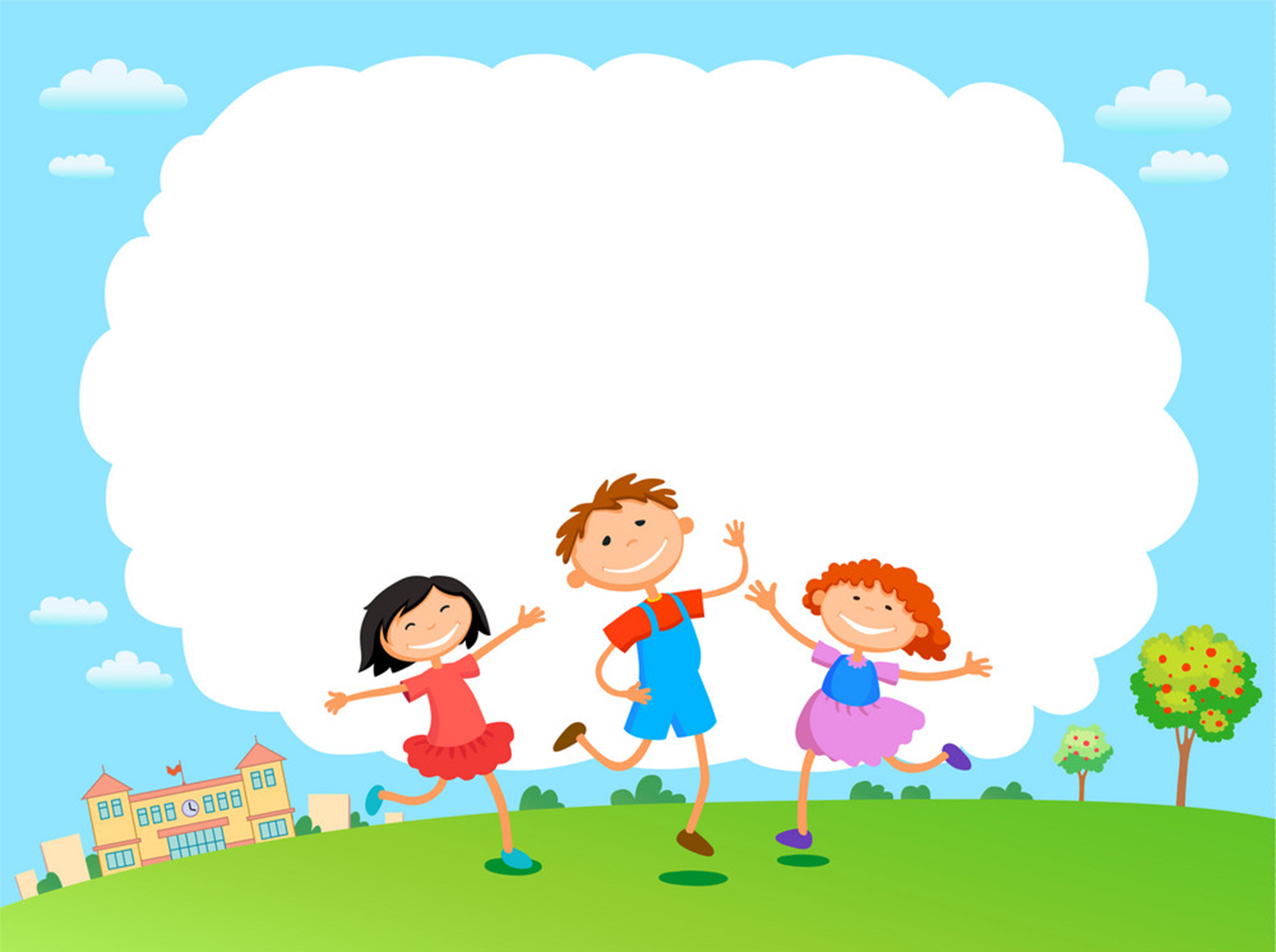 Cho trẻ hát và vận động theo nhạc bài hát “Em tập lái ô tô”
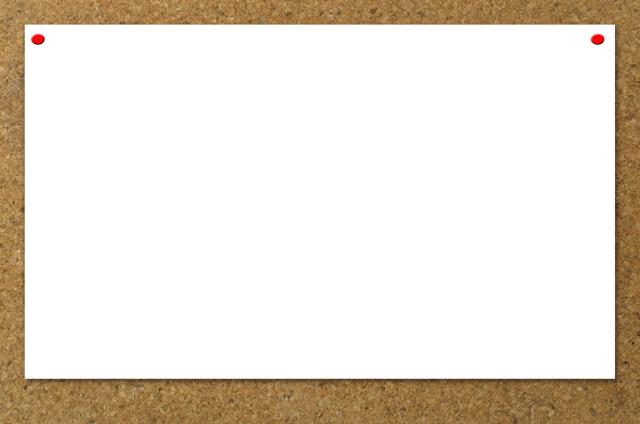 2. Phương pháp – Hình thức tổ chức
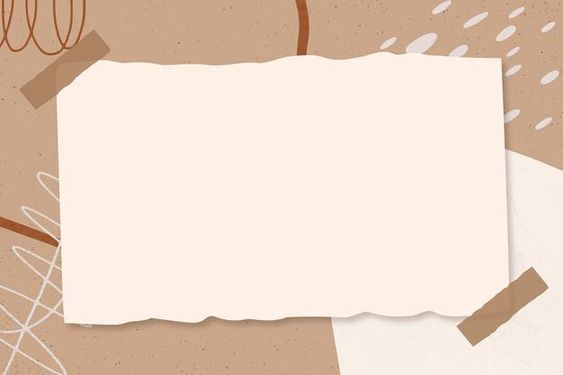 a. Hoạt động 1: Nhận biết vị trí trên của bản thân
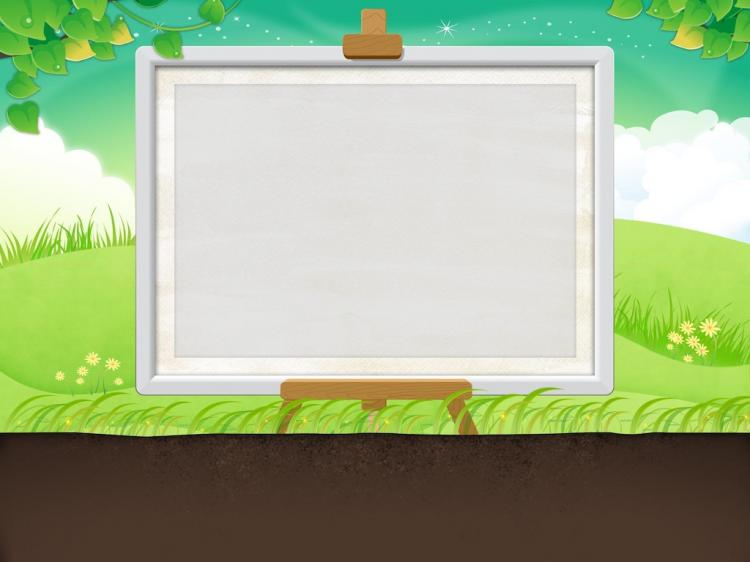 Bé hãy nhìn xem quạt trần và bóng đèn nằm ở đâu ?
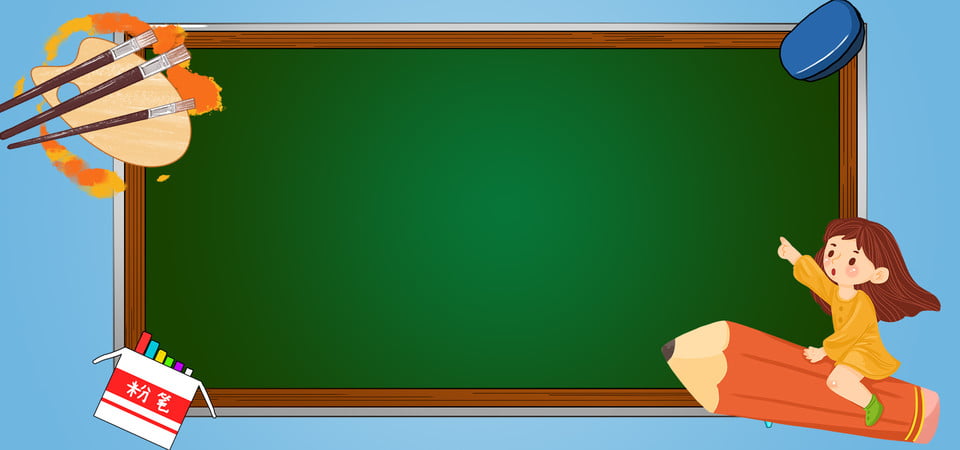 Để nhìn thấy chúng thì các con phải làm như thế nào?
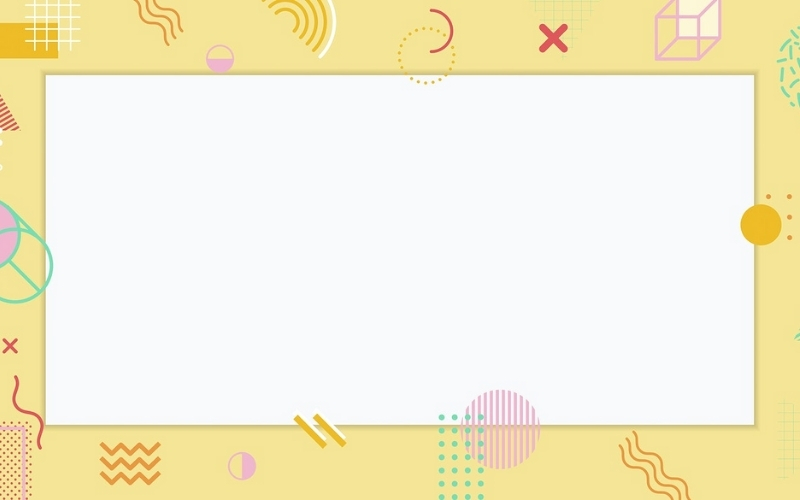 Ngoài bóng đèn và quạt trần ra các con còn thấy gì phía trên nữa?
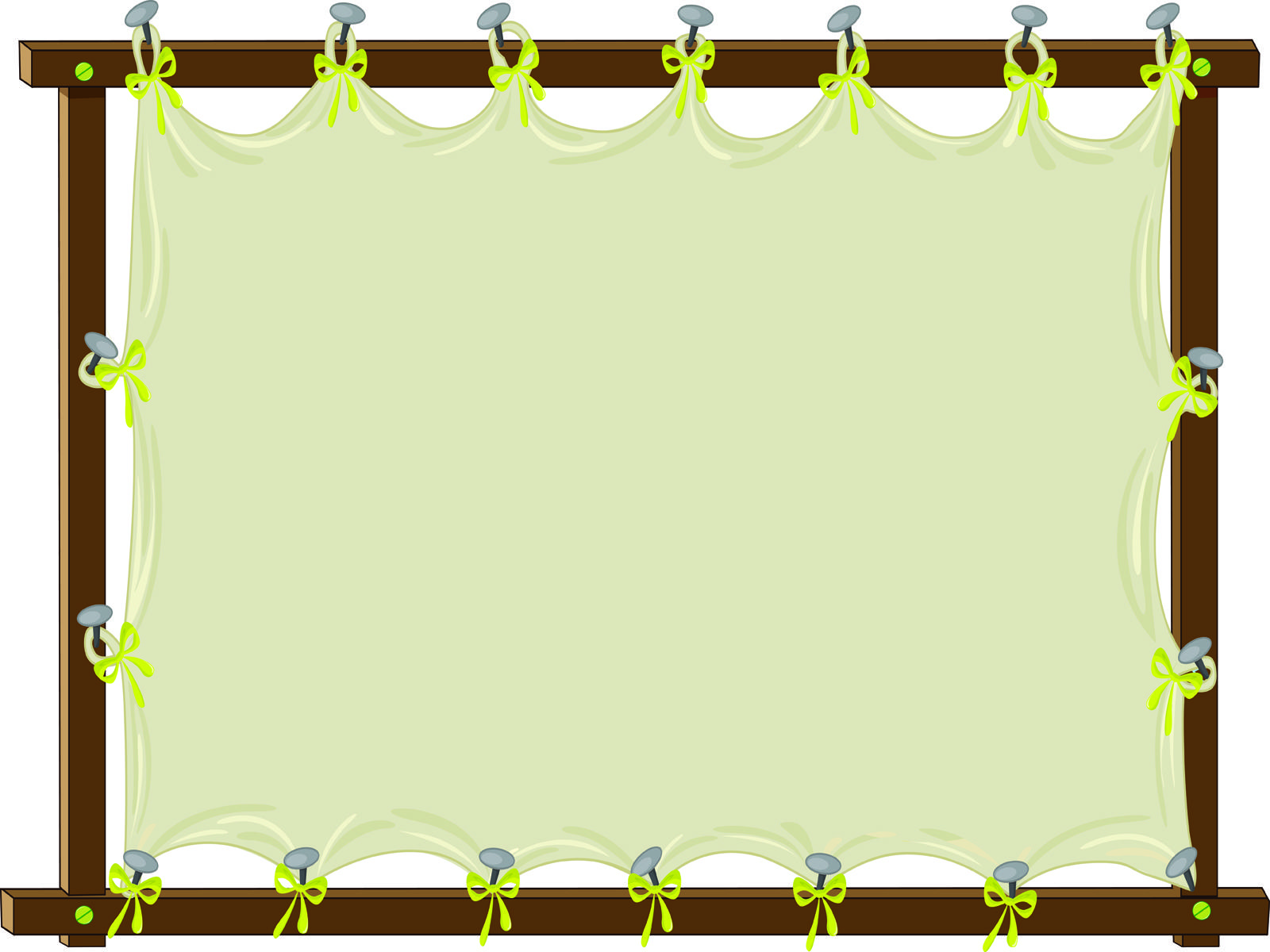 CÔ CHỐTCác con ạ! Những đồ vật chúng ta nhìn thấy được ở phía trên dầu chúng ta được gọi là phía trên. Nếu chúng ta muốn nhìn thấy thì phải ngẩng đầu lên mới có thể thấy được.
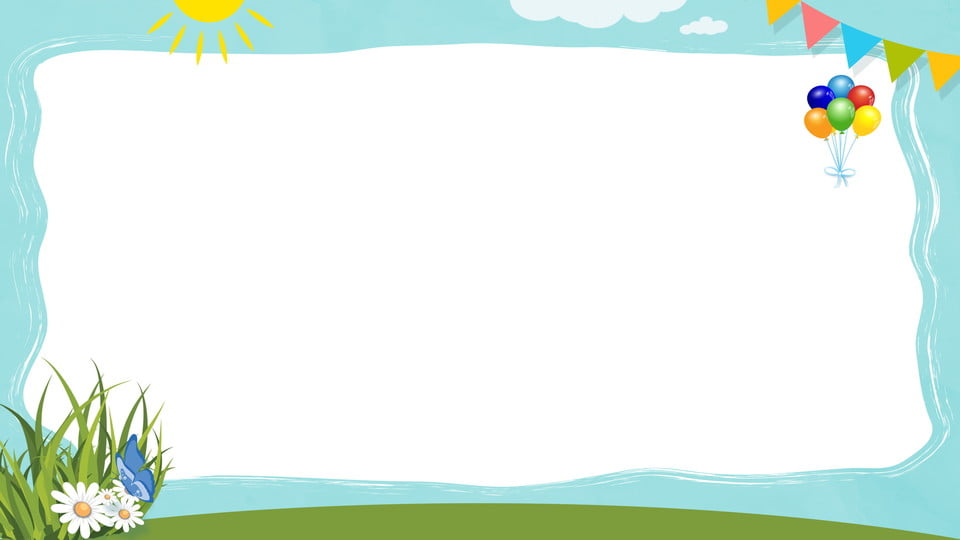 b. Hoạt động 2:TRÒ CHƠI“Những quả bóng vui nhộn”
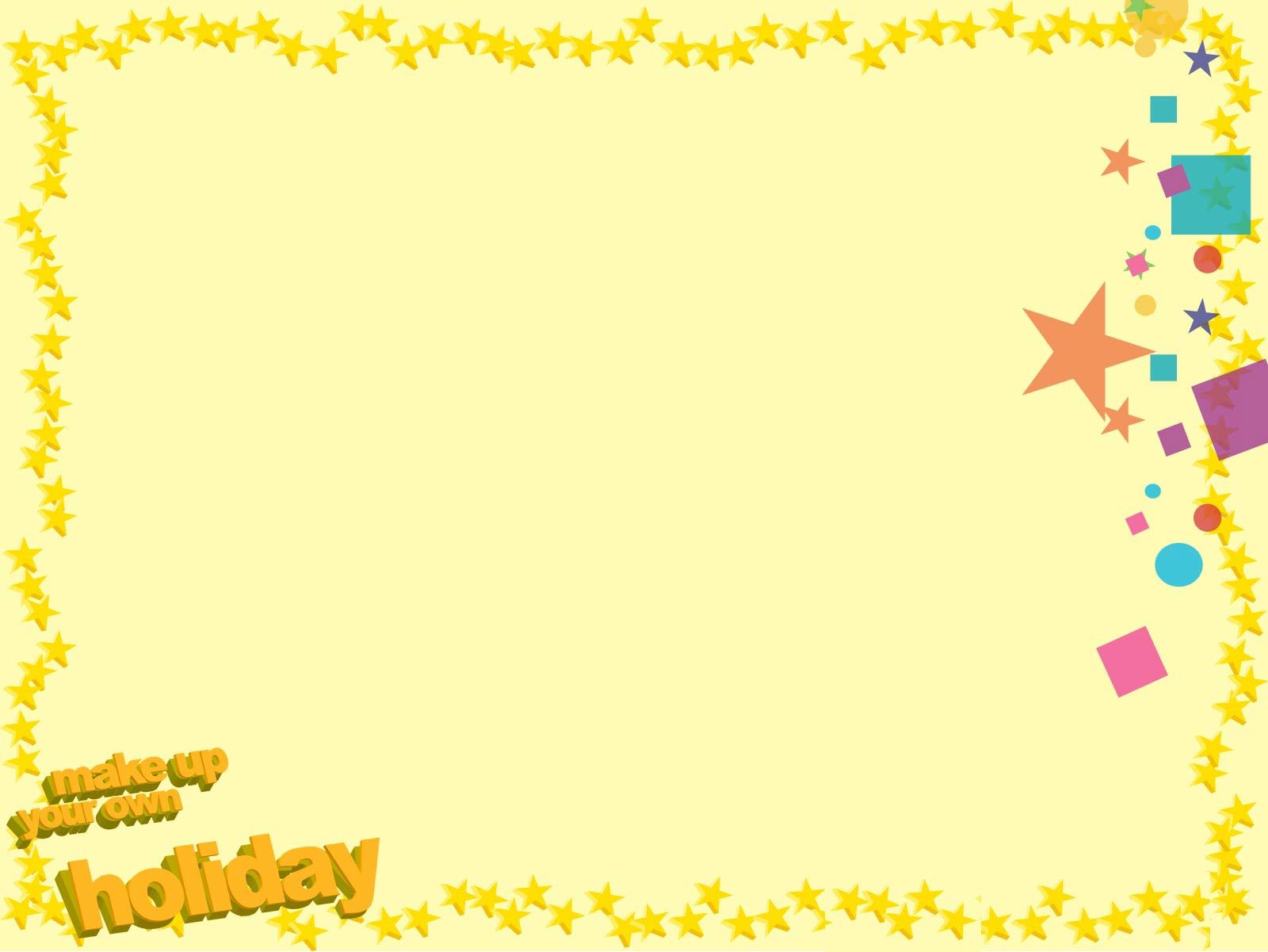 CÁCH CHƠI
Cô và trẻ cùng tập với bóng trên nền nhạc. Sau khi hết nhạc trẻ phải giơ bóng lên phía trên theo yêu cầu của cô.
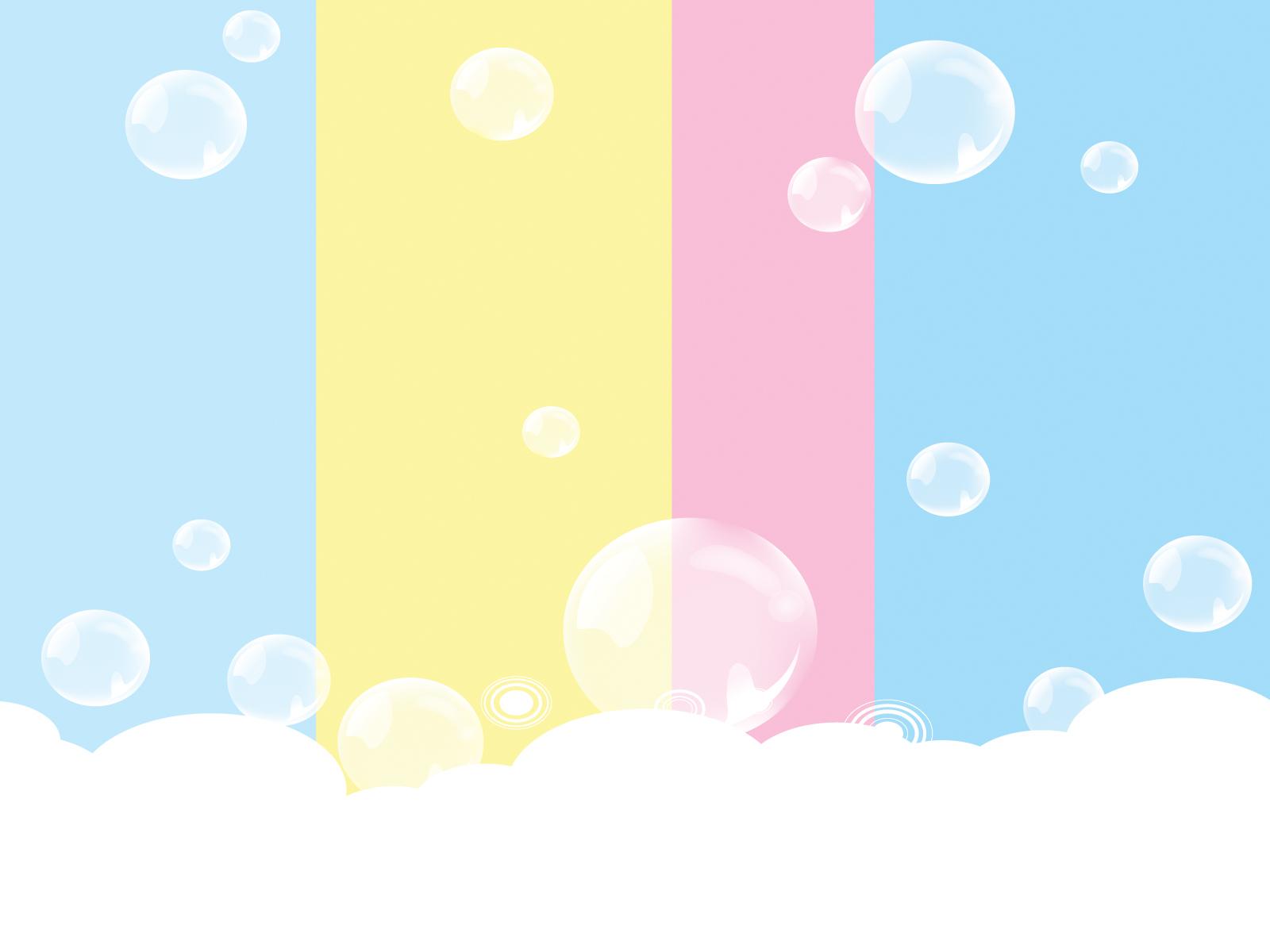 3. Kết thúc